9. Bezpečnostní pravidla při používání počítače a internetu
Aktualizace operačních systémů
Windows i Linuxové distribuce používají centra pro aktualizace.
Většinou opraví velké množství bezpečnostních chyb a bugů.
S aktualizacemi často přichází nové chyby.
Před instalací je lepší si ověřit efektivitu aktualizace z věrohodných zdrojů.
Přechod na nové verze operačních systémů je důležité.
Firewall
Komunikační zeď mezi lokální sítí a internetem.
Softwarový nebo Hardwarový nástroj
Monitoruje přenosy dat
Cílem je zamezit počítačovým virům a červům
Viry
Počítačový vir 
Škodlivý program, který se dokáže často sám šířit bez vědomí uživatele.
Pro množení se vkládá do jiných spustitelných souborů či dokumentů.
Nejčastěji se vyskytují u spustitelných programů s příponou .exe, .com, .sys a v makrech
Viry mohou svou činností způsobit ztrátu dat, poškození systému…
Počítačový červ
počítačový program, který je schopen automatického rozesílání kopií sebe sama na jiné počítače
převezme kontrolu nad prostředky zodpovědnými za síťovou komunikaci a využívá je ke svému vlastnímu šíření
Kromě šíření má červ i sekundární funkci (payload), například zablokování počítače, krádež dat, odstraňování dat z počítače
Snižuje výkon počítače, tvoření backdoor, odstranění nebo zašifrování souborů uživatele.
Adware – sbírá informace o uživateli a jeho navštěvovaných stránkách, na základě kterých pak zobrazuje pomocí vyskakujících oken nevyžádanou reklamu
Backdoor – otevírá zadní vrátka do počítače
Spyware – sbírá data a odesílá je z počítače
Makroviry - napadají datové soubory a dokumenty vytvořené v některých kancelářských aplikacích (Excel)
Stealth viry - jsou viry, které se chrání před detekcí antivirovým programem použitím tzv. stealth technik: pokouší se přebrat kontrolu nad některými funkcemi operačního systému a při pokusu o čtení infikovaných objektů vrací hodnoty odpovídající původnímu stavu
Trojský kůň – maskuje se za jiný program
Phishing – Získávání citlivých dat (hesla, čísla platebních karet) přes podvodné emaily.
Antivirový software
Počítačový software, který slouží k identifikaci, odstraňování a eliminaci počítačových virů a jiného škodlivého softwaru
Často je zpochybňována jejich efektivita
Jejich účinnost je závislá na databázi virů
Nejrozšířenější software:
ESET, Trend Micro, Microsoft Defender, AVG
Cookies
Malé soubory, které weby využívají k identifikaci uživatelů
Nepředstavují hrozbu, ale můžou narušit soukromí
Sbírají údaje o aktivitě na různých stránkách
Lze je zneužít ke zjištění co uživatel na stránce hledal, kolikrát ji navštívil, apod.
Cookies třetích stran – reklama
Bezpečnostní zásady při používání internetu
Silné heslo (nejlépe dlouhé a náhodně generované)
Nestahovat a neotevírat soubory z podezřelých e-mailů.
Nesdělovat ostatním svou adresu
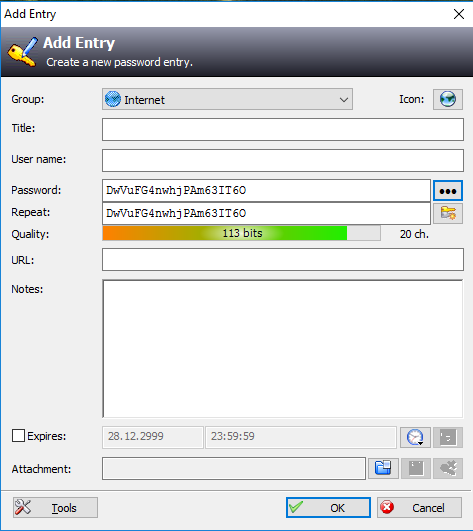 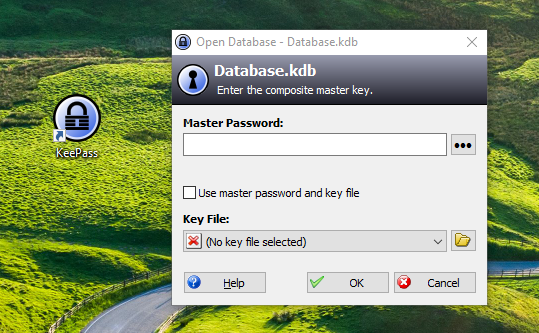 SPAM
nevyžádané, většinou reklamní sdělení hromadně rozšiřované prostřednictvím internetu
Legální – zapsání svého emailu na internetovém eshopu, který potom posílá do schránky různá reklamní sdělení
Nelegální – rozposílání hromadných zpráv uživatelům, od kterých nemá odesílatel povolení
Sledování
Historie prohlížení
každý, kdo má fyzický přístup k vašemu počítači, může sbírat data o stránkách které jste navštívili
Nastavení prohlížeče, aby mazal historii po vypnutí
Vypnutí ukládání